PHÒNG GD&ĐT QUẬN LONG BIÊN
TRƯỜNG MẦM NON HOA TRẠNG NGUYÊN
HOẠT ĐỘNG: TÁCH 8 ĐỐI TƯỢNG THÀNH 2 PHẦN BẰNG CÁC CÁCH KHÁC NHAULớp : Mẫu giáo lớn A2
Hoạt động 1: Ôn số lượng trong phạm vi 8
Chơi trò chơi : Tạo nhóm có 8 đối tượng
Các con hãy cùng xòe 8 ngón tay của mình nào!
Chúng mình vỗ tay 8 tiếng nào!
Để biểu thị nhóm có số lượng 8, chúng mình gắn thẻ số mấy nhỉ?
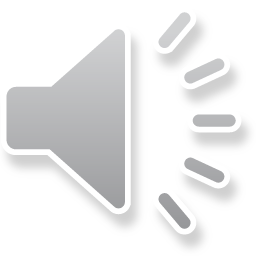 8
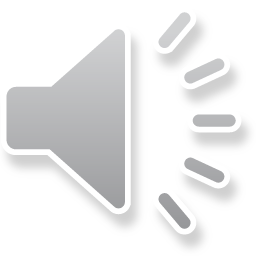 8
Đếm xem có bao nhiêu quả táo?
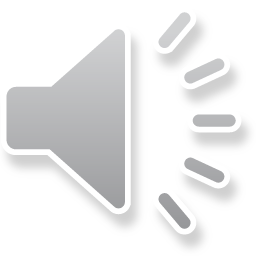 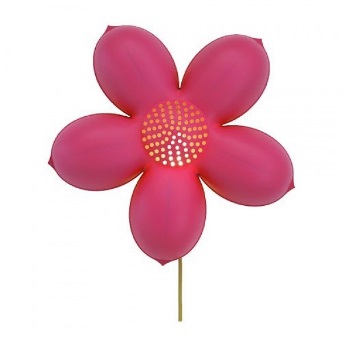 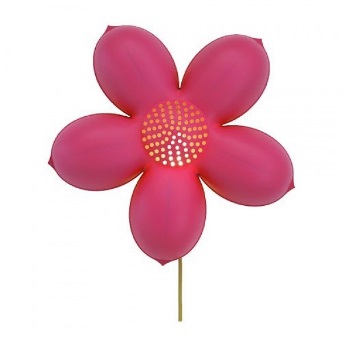 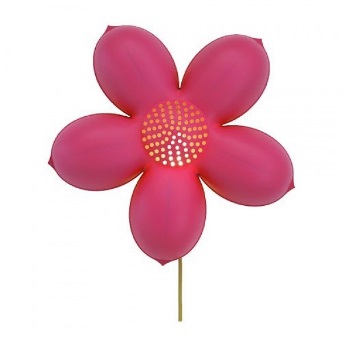 8
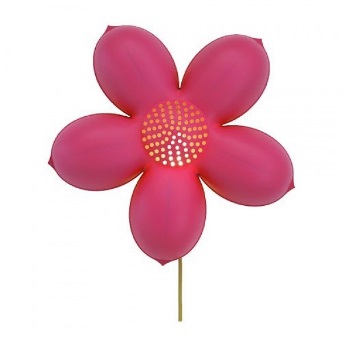 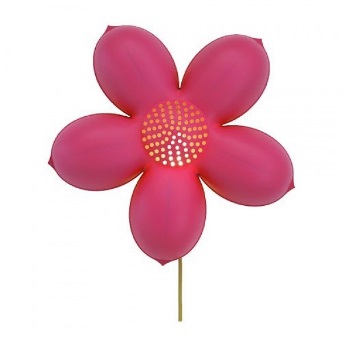 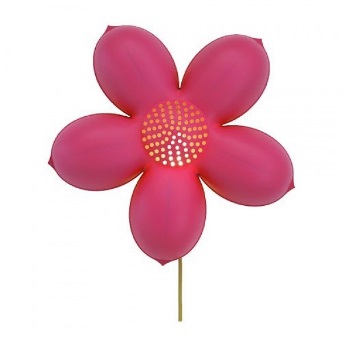 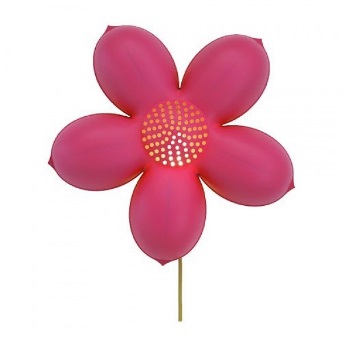 Đếm xem có bao nhiêu bông hoa?
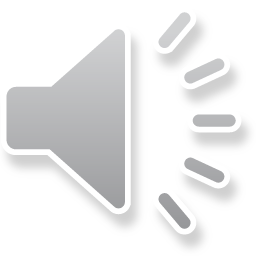 Hoạt động 2: Tách gộp trong phạm vi 8
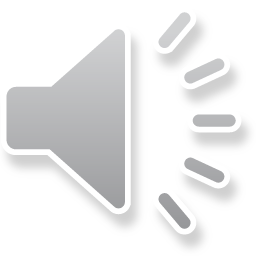 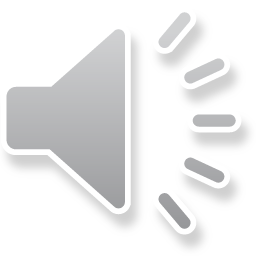 Nhóm 1 – 7:
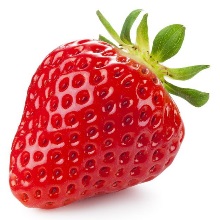 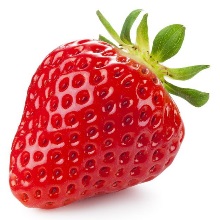 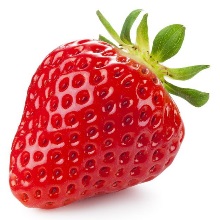 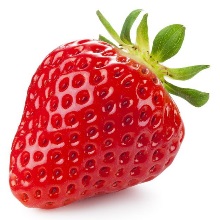 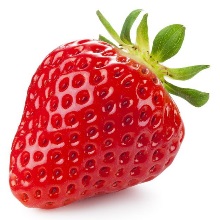 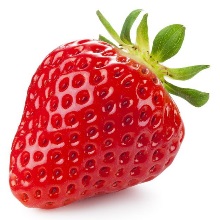 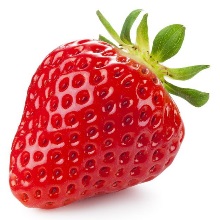 7
8
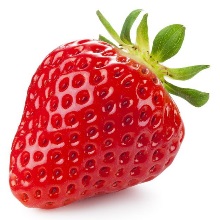 1
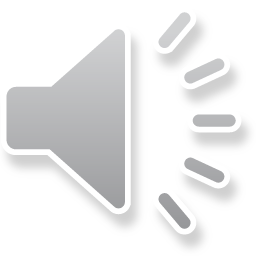 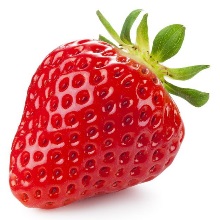 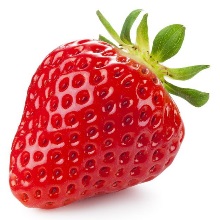 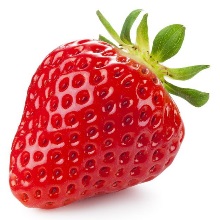 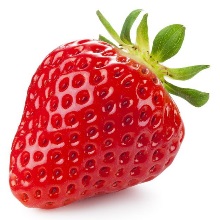 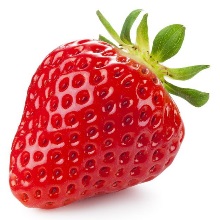 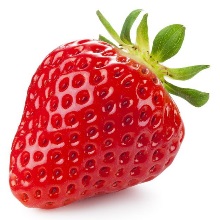 8
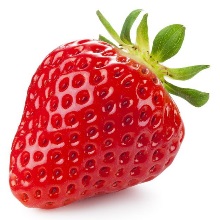 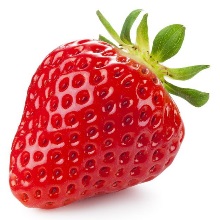 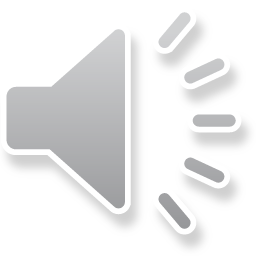 Nhóm 2 và 6:
6
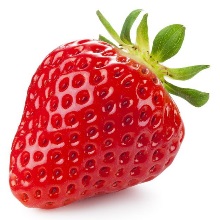 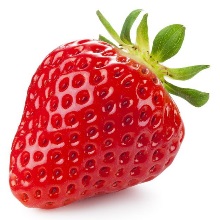 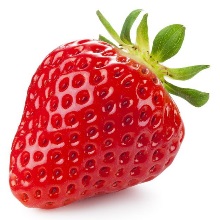 8
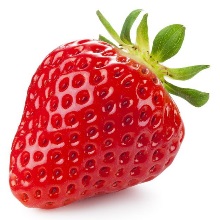 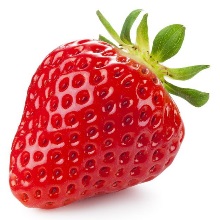 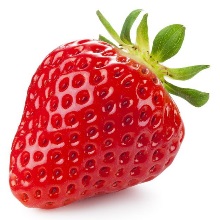 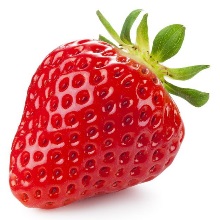 2
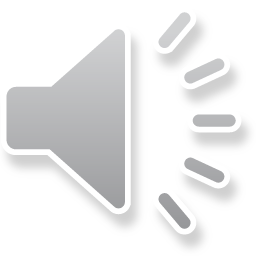 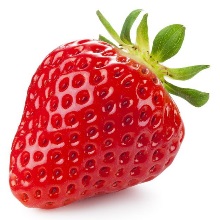 8
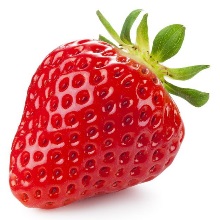 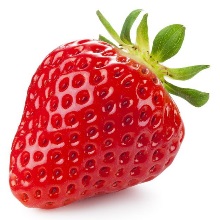 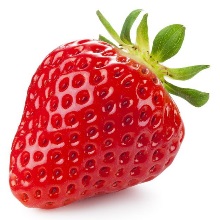 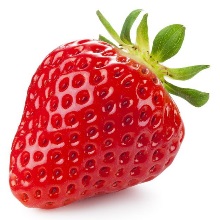 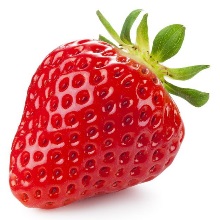 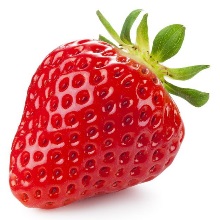 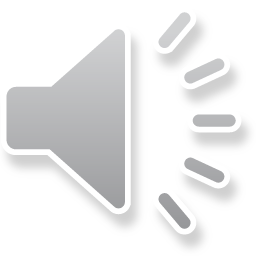 Nhóm 3 và 5:
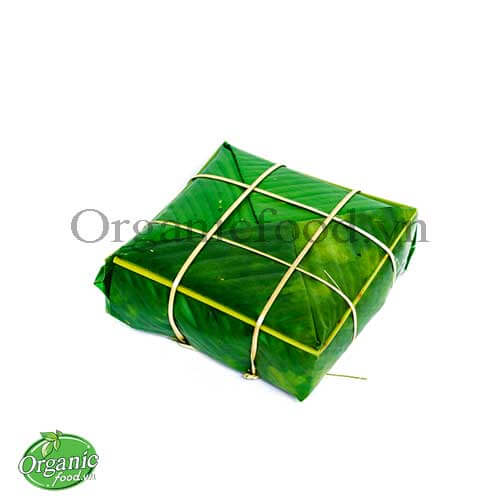 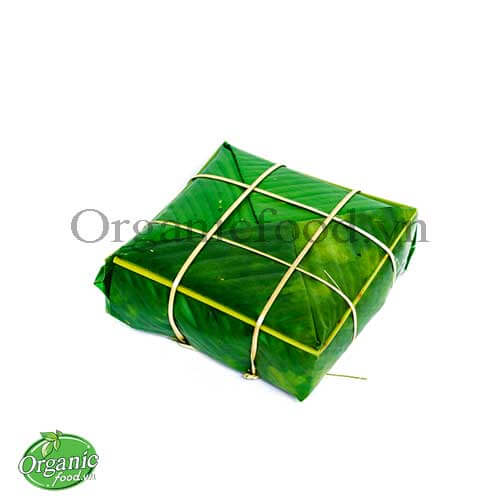 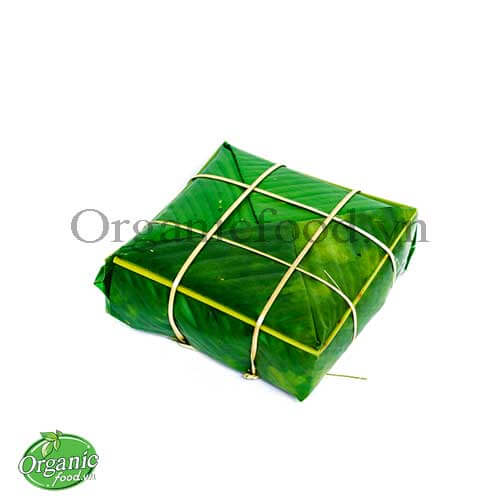 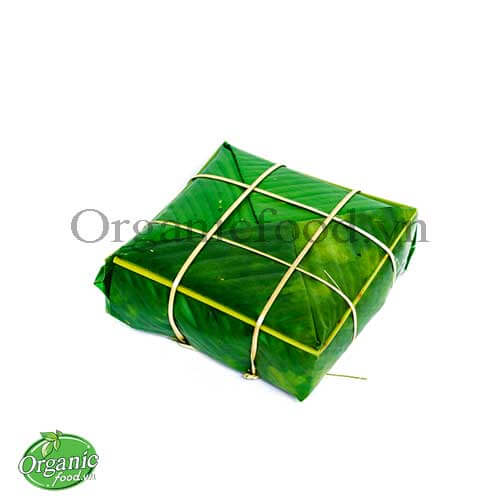 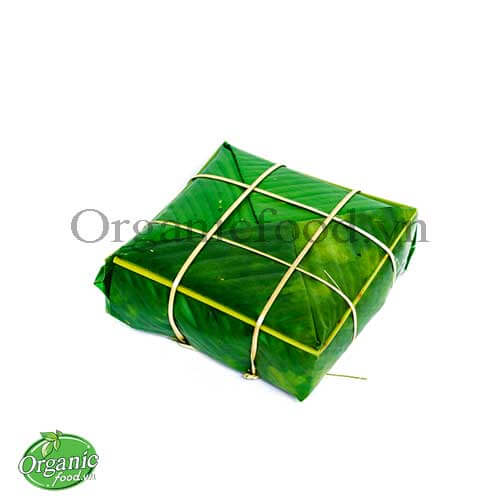 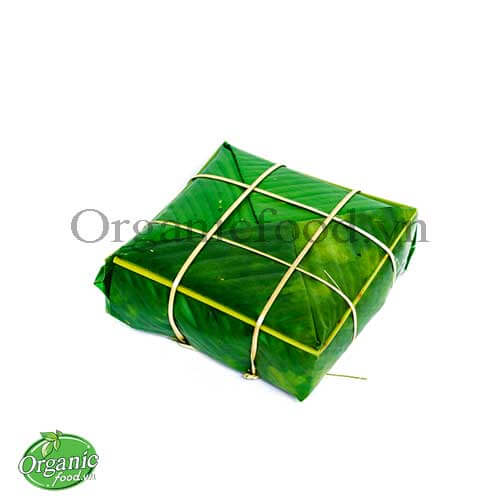 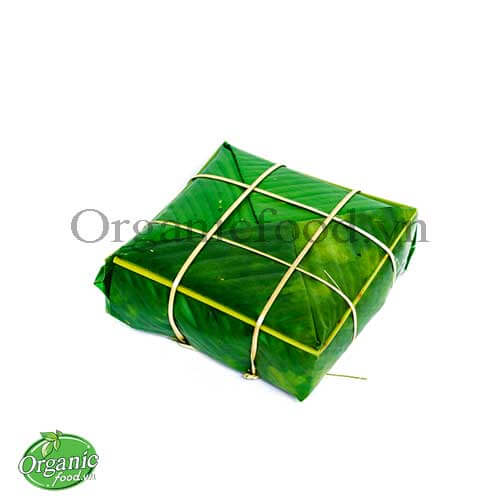 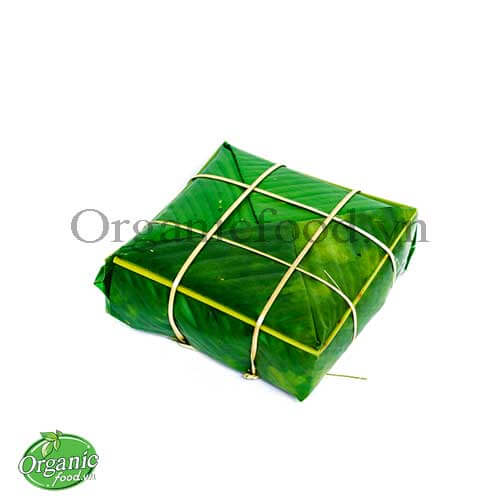 5
8
3
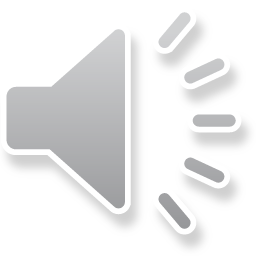 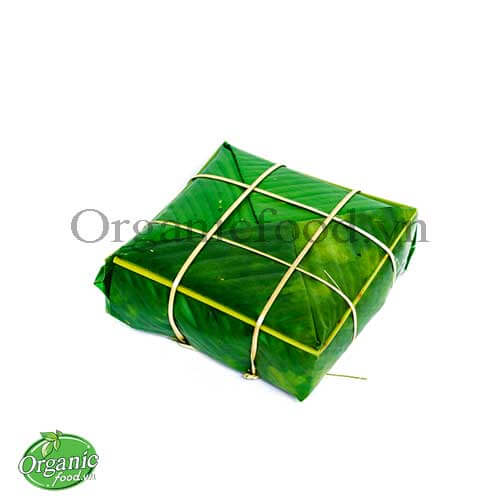 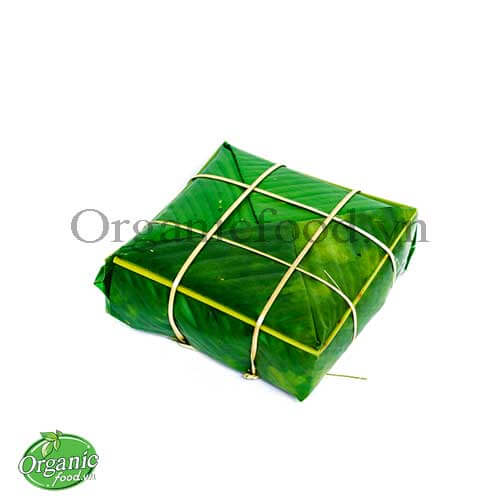 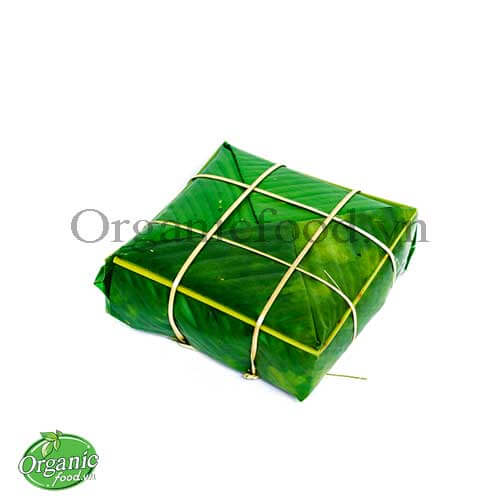 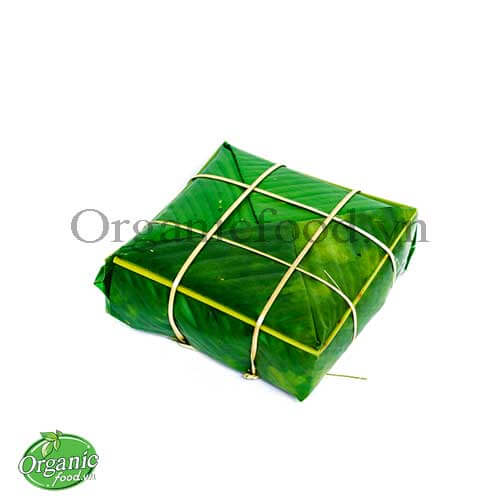 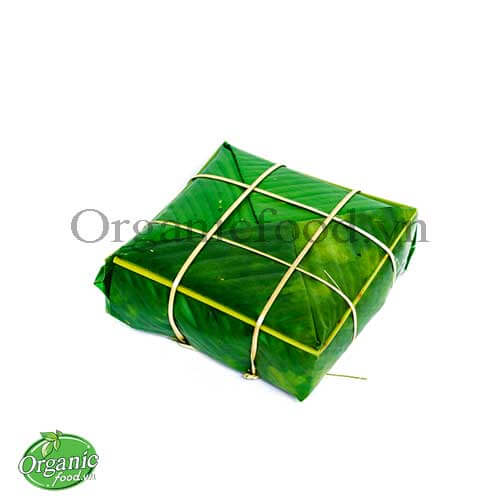 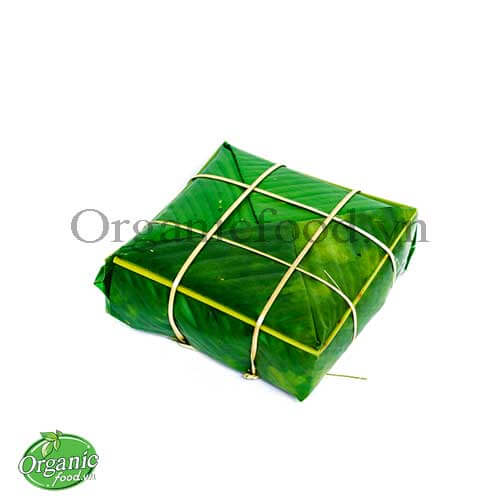 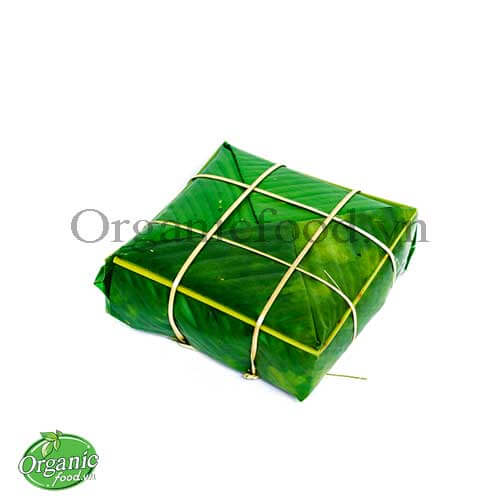 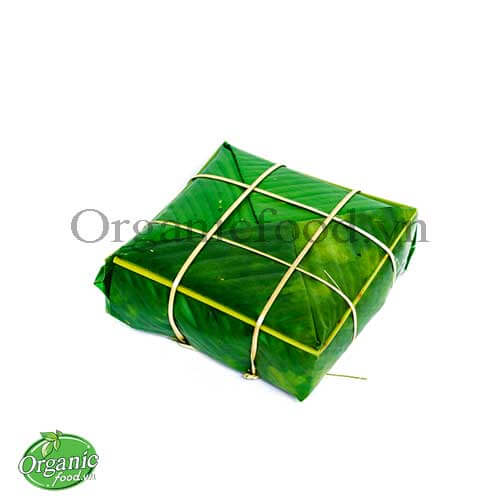 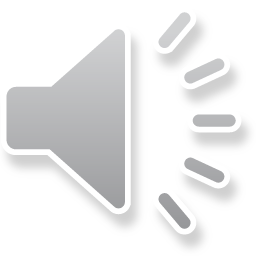 Nhóm 4 và 4: Cách chia đặc biệt, khi cả 2 nhóm nhỏ đều bằng nhau, và cùng bằng 4
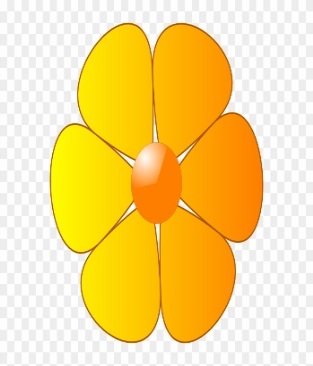 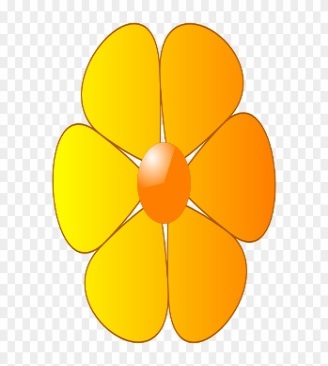 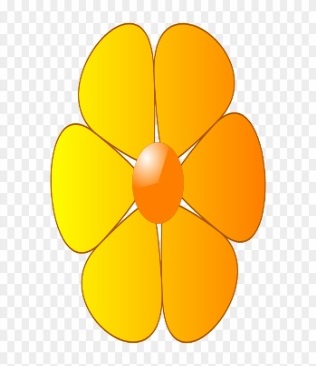 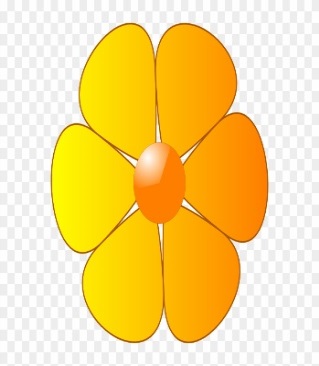 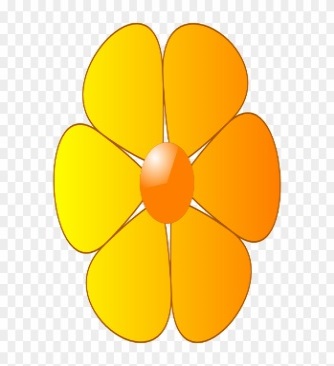 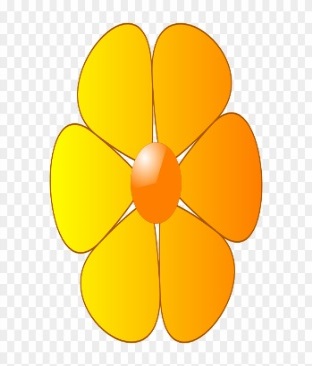 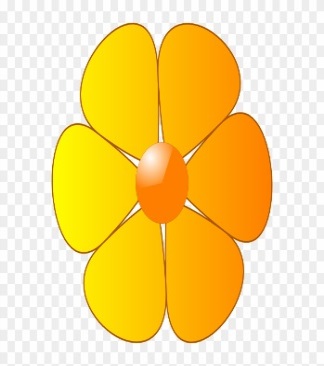 8
4
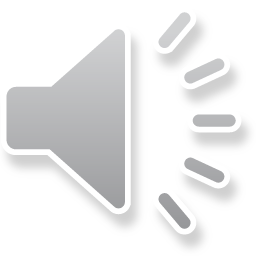 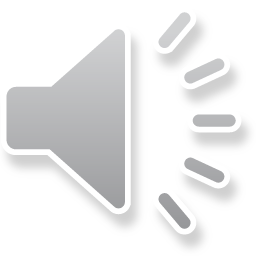 4
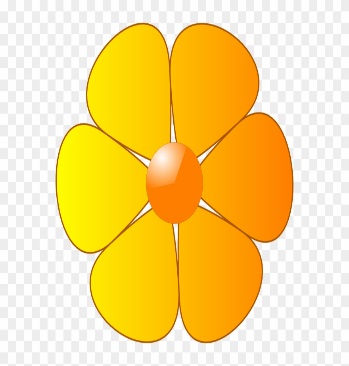 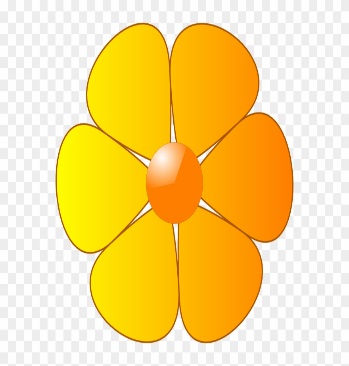 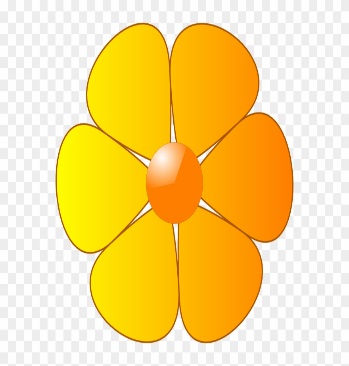 8
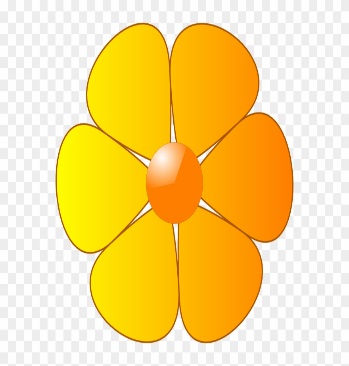 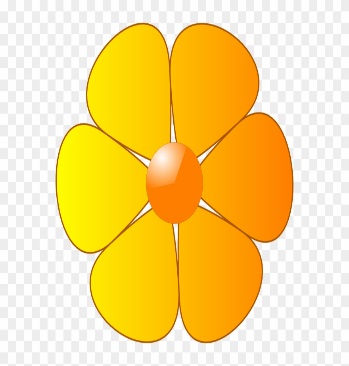 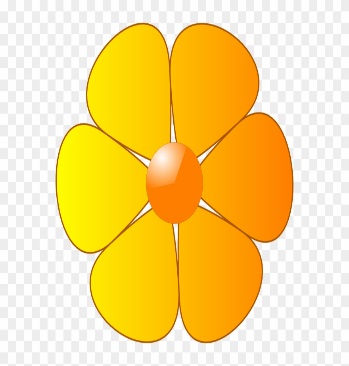 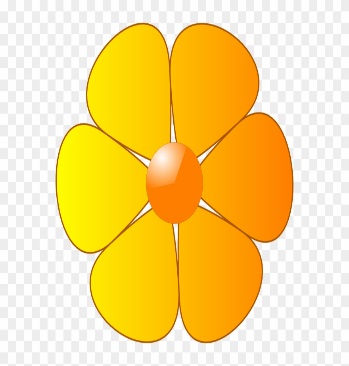 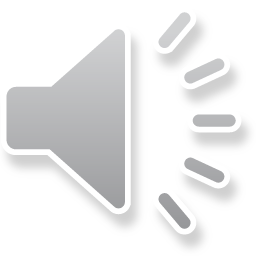 Vậy là với nhóm có 8 đối tượng, chúng mình có thể chia thành 2 phần với các cách sau:
Nhóm 1 – 7
Nhóm 2 – 6
Nhóm 3 – 5
Nhóm 4 - 4
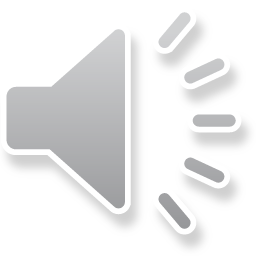 Trò chơi:
TC1: Tạo nhóm và tách nhóm có 8 đối tượng theo yêu cầu của cô:
(các con hãy dùng hột, hạt của mình và chia theo yêu cầu của cô nhé!)
TH 1: 1 – 7
TH 2: 2 – 6
TH 3: 3 – 5
TH 4: 4 - 4
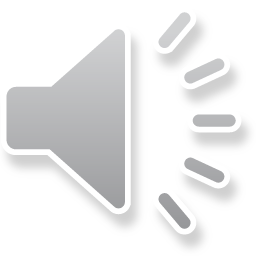 8
7
1
8
6
2
8
5
3
8
4
4
Với các cách chia trên,
 con thích cách chia nào?
 con hãy chia hột hạt của con
 theo cách mà con thích nhé!
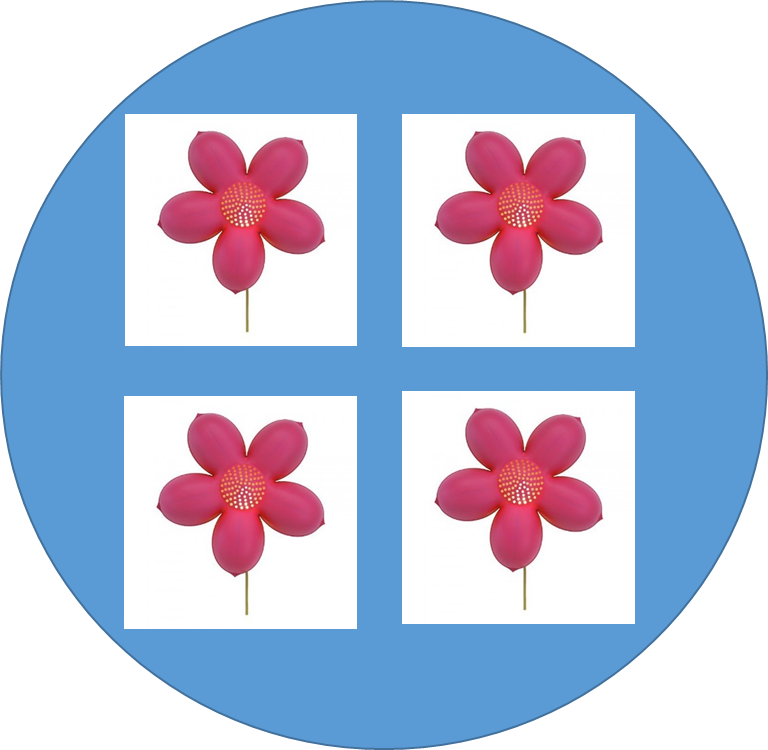 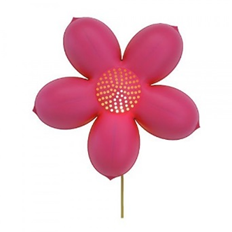 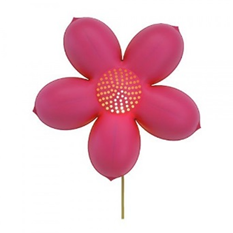 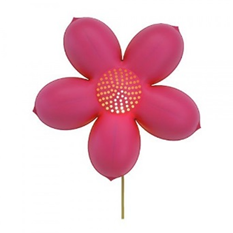 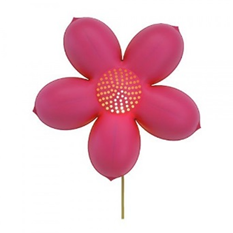 1  2  3  4  5  6  7  8
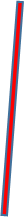 1  2  3  4  5  6  7  8
Trò chơi: Đếm và nối số tương ứng
Trên màn hình cô có các nhóm có số lượng là 8, đã được chia làm 2 phần.
Bên dưới có dãy số từ 1 - 8 , các con sẽ tìm và nối số tương ứng với nhóm nhé!
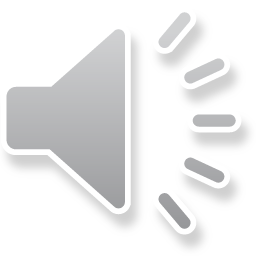 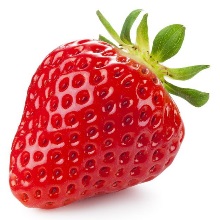 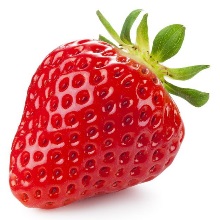 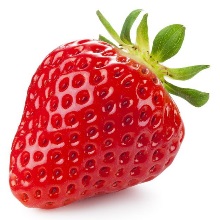 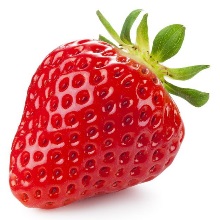 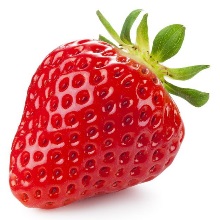 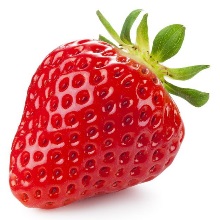 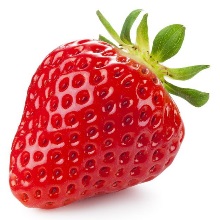 1  2  3  4  5  6  7  8
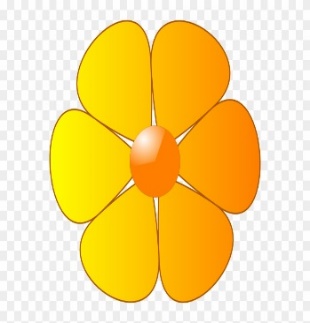 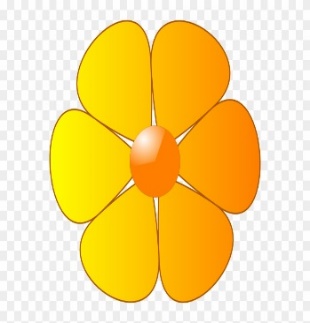 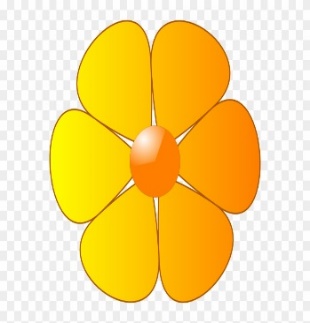 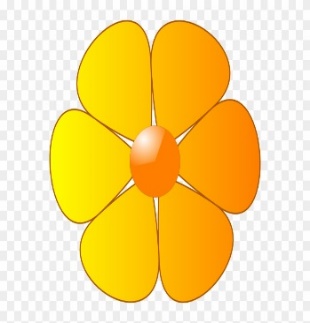 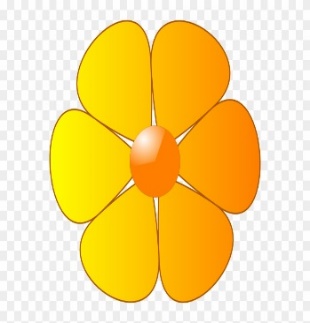 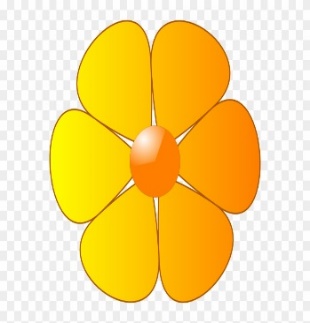 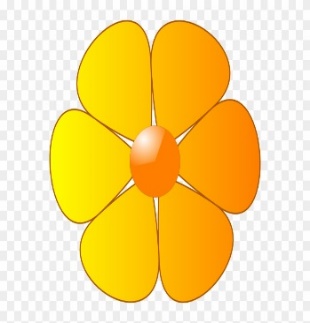 1  2  3  4  5  6  7  8
Bài tập
Các con hãy tìm các nhóm có số lượng là 8 rồi chơi cùng bố mẹ, anh chị em chơi chia nhóm, chia làm 2 phần theo các cách khác nhau nhé, các con có thể tô số 8, bạn nào giỏi có thể viết số 8 trên bảng con, trên cát. . . Rồi nhờ bố mẹ chụp ảnh gửi cho cô xem với nhé!
Tạm biệt các con!